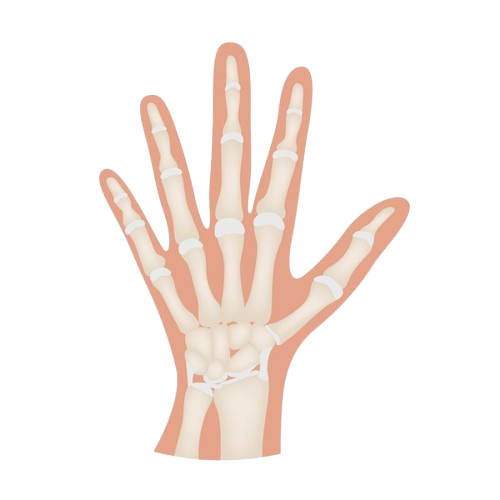 The Wrist Joint
BY MBBSPPT.COM
The Wrist Joint
The wrist joint is the radiocarpal joint which is a complex biaxial synovial joint that bridges the hand to the forearm. 
It involves the three carpal bones, the proximal carpal bones – scaphoid, lunate and triquetral. 
It also involves the distal end of the radius and an articular disc which lies over the ulna.
MBBSPPT.COM
2
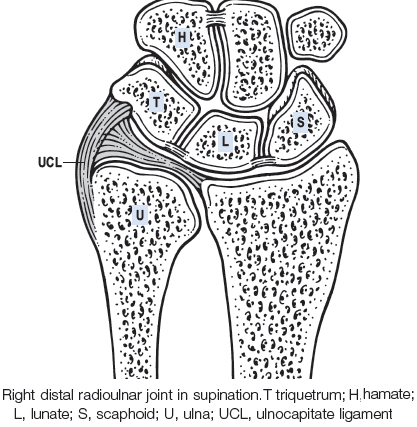 MBBSPPT.COM
3
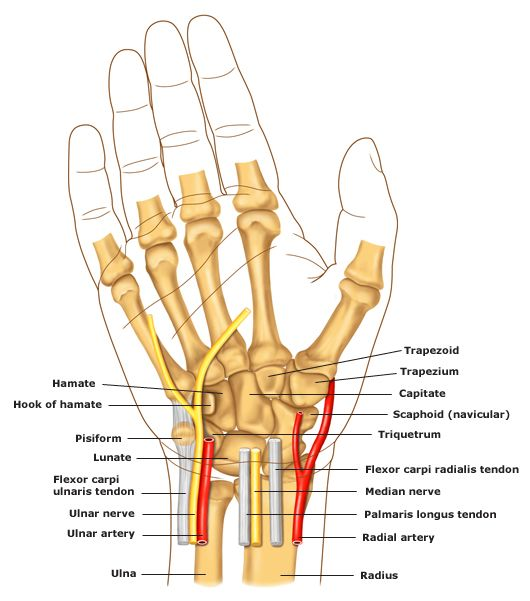 MBBSPPT.COM
4
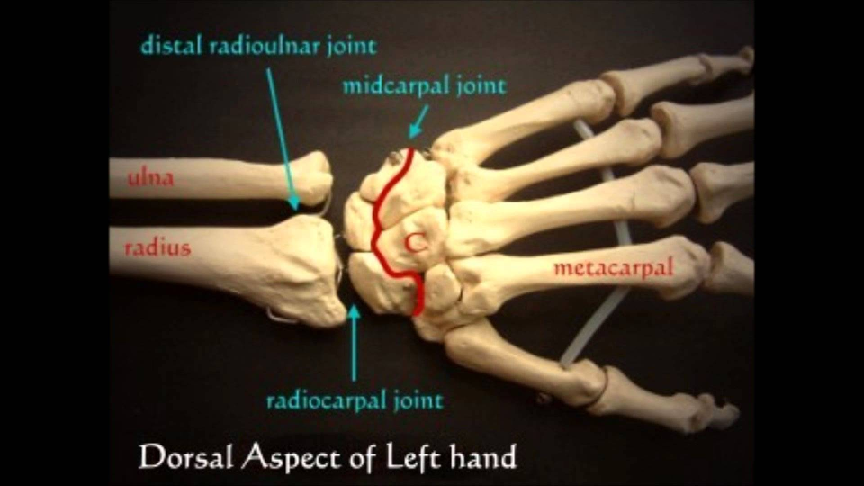 MBBSPPT.COM
5
Type
It is the Radio-Carpal Joint, lies at the level of proximal wrist crease.
It is a synovial joint of ellipsoid (condyloid) variety.
MBBSPPT.COM
6
Articulating Surfaces
The wrist joint is formed by:
Distally – The proximal row of the 3 carpal bones (scaphoid, lunate and triquetral).
Proximally – The distal end of the radius, and the articular disc(The triangular fibrocartilage complex (TFCC). 
The ulna is not part of the wrist joint. 
It is prevented from articulating with the carpal bones by an articular disc(TFCC), which lies between the ulna & the proximal row of carpal bones.
Together, the carpal bones form a convex surface, which articulates with the concave surface of the radius and articular disc.
MBBSPPT.COM
7
MBBSPPT.COM
8
MBBSPPT.COM
9
Joint Capsule
(Capsular Ligament)
Like any synovial joint, the capsule is double layered. 
The fibrous outer layer attaches to the distal ends of radius, ulna and the proximal row of the carpal bones. 
The internal layer, synovial membrane extends up to the margins of the articular surfaces.
MBBSPPT.COM
10
Ligaments
There are four ligaments in the wrist joint, one for each side of the joint.
1. Palmar radiocarpal – (on anterior side of the hand). It passes from the radius to both rows of carpal bones. 
Its function, apart from increasing stability, is to ensure that the hand follows the forearm during supination.
2. Dorsal radiocarpal – (the dorsum (posterior) side of the hand). It passes from the radius to both rows of carpal bones. 
It contributes to the stability of the wrist, but also ensures that the hand follows the forearm during pronation.
3. Ulnar collateral – Runs from the ulnar styloid process to the triquetrum and pisiform. 
Works in union with the other collateral ligament to prevent excessive lateral joint displacement.
4. Radial collateral – Runs from the radial styloid process to the scaphoid and trapezium. 
Works in union with the other collateral ligament to prevent excessive lateral joint displacement.
Palmar ulnocarpal ligament: It is formed due to thickening of the medial part of the anterior aspect of the fibrous capsule.
MBBSPPT.COM
11
Ligaments
MBBSPPT.COM
12
Ligaments
MBBSPPT.COM
13
Neurovascular Supply
The wrist joint receives blood from branches of the dorsal and palmar carpal arches, which are derived from the ulnar and radial arteries.
Innervation to the wrist is delivered by branches of three nerves:
Median nerve – Anterior interosseous branch.
Radial nerve – Posterior interosseous branch.
Ulnar nerve – deep and dorsal branches.
MBBSPPT.COM
14
Relations
MBBSPPT.COM
15
Structures on the Anterior Aspect of the Wrist Superficial to the flexor retinaculum from medial to lateral
MBBSPPT.COM
16
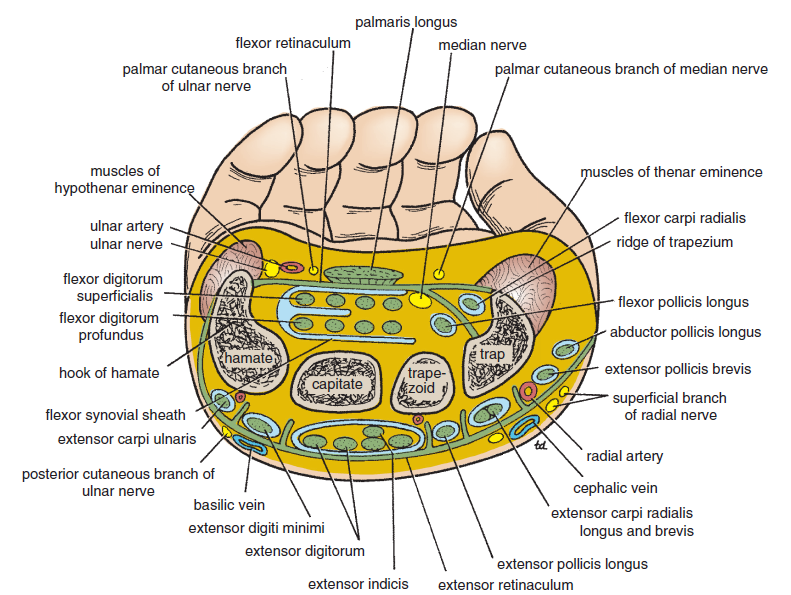 MBBSPPT.COM
17
Structures on the Anterior Aspect of the Wrist Deepto the flexor retinaculum from medial to lateral
MBBSPPT.COM
18
Structures on the Posterior Aspect of the WristSuperficial to the extensor retinaculumfrom medial to lateral
MBBSPPT.COM
19
Structures on the Posterior Aspect of the Wrist Deep to the extensor retinaculum from medial to lateral
MBBSPPT.COM
20
Movements
The wrist complex consists of radio-carpal joint and midcarpal joint.
Flexion and extension occur along the transverse axis, and abduction and adduction occur along the anteroposterior axis.
The movements at the wrist joint are usually associated with movements at the midcarpal joint (joint between the proximal and distal rows of carpal bones). 
The wrist and midcarpal joints together are considered as link joint.
Rotation is not possible at the wrist joint because the articular surfaces are ellipsoid in shape. The lack of rotation at wrist is compensated by the movements of pronation and supination of the forearm.
MBBSPPT.COM
21
MBBSPPT.COM
22
Range of movements of the wrist Joint
MBBSPPT.COM
23
Movements
Flexion is assisted by long flexor tendons of digits.
It occurs more at the midcarpal joint than at the wrist joint.
Extension is assisted by extensors of the digits.
It occurs more at wrist than at midcarpal joint.
Abduction occurs more at midcarpal joint than the wrist joint.
Adduction mainly occurs at wrist joint.
Flexion and extension of the hand are actually initiated at the midcarpal joint.
MBBSPPT.COM
24
Fracture of the Scaphoid
In the event of a blow to the wrist (e.g falling on an outstretched hand), the scaphoid takes most of the force. A fractured scaphoid is more common in the younger population.
The scaphoid has a unique blood supply, which runs distal to proximal. A fracture of the scaphoid can disrupt the blood supply to the proximal portion – this is an emergency. Failure to revascularise the scaphoid can lead to avascular necrosis, and future arthritis for the patient.
The main clinical sign of a scaphoid fracture is tenderness in the anatomical snuffbox
MBBSPPT.COM
25
Immobilization of the wrist joint
The wrist joint is immobilized in its optimum position of 30° dorsiflexion.
MBBSPPT.COM
26
The midcarpal joint Transverse carpal joint
It is the joint between the proximal & distal rows of crpal bones.
These rows move on each other as units.
This joint acts as a hinge joint. So movements of flexion & extension are possible here.
In adduction the proximal row shifts laterally, in abduction it shifts medially.
The distal row moves with proximal row as the midcarpal joint locks the 2 rows together.
The midcarpal joint is “S-shaped, i.e. concavo-convex”.
MBBSPPT.COM
27
Clinical Relevance
Ganglion (Gk = swelling or knot): 
It is a non-tender cystic swelling, which sometimes appears on wrist most commonly on its dorsal aspect. Its size varies from a small grape to a plum. It usually occurs due to mucoid degeneration of synovial sheath around the tendon. 
The cyst is thin walled and contains clear mucinous fluid. 
The flexion of wrist makes the cyst to enlarge and it may become painful.
MBBSPPT.COM
28
Anterior Dislocationof the Lunate
This can occur by falling on a dorsiflexed wrist. 
The lunate is forced anteriorly, and compresses the carpal tunnel, causing the symptoms of carpal tunnel syndrome.
This manifests clinically as paranesthesia in the sensory distribution of the median nerve and weakness of thenar muscles. The lunate can also undergo avascular necrosis, so immediate clinical attention to the fracture is needed.
MBBSPPT.COM
29
Colles’ Fracture
The Colles’ fracture is the most common fracture involving the wrist, caused by falling onto an outstretched hand.
The radius fractures, with the distal fragment being displaced posteriorly. The ulnar styloid process can also be damaged, and is avulsed in the majority of cases.
This clinical condition produces what is known as the ‘dinner fork deformity’.
MBBSPPT.COM
30
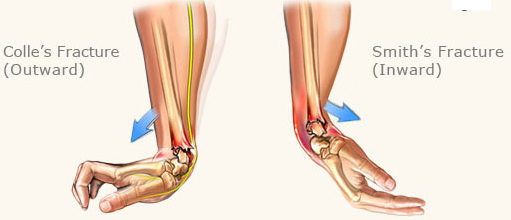 MBBSPPT.COM
31
X-Ray
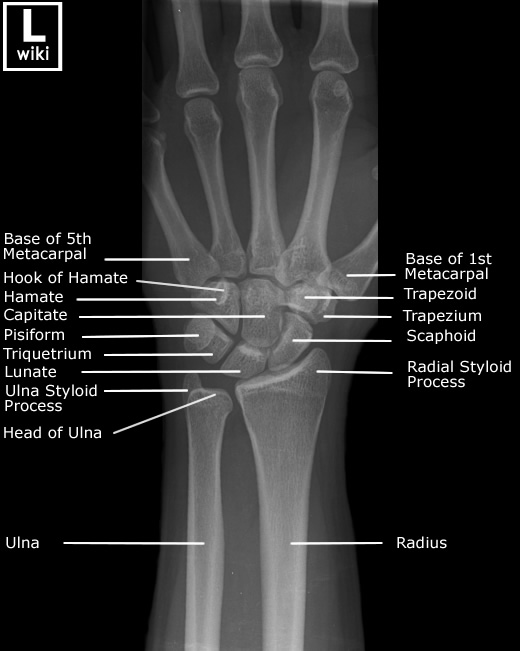 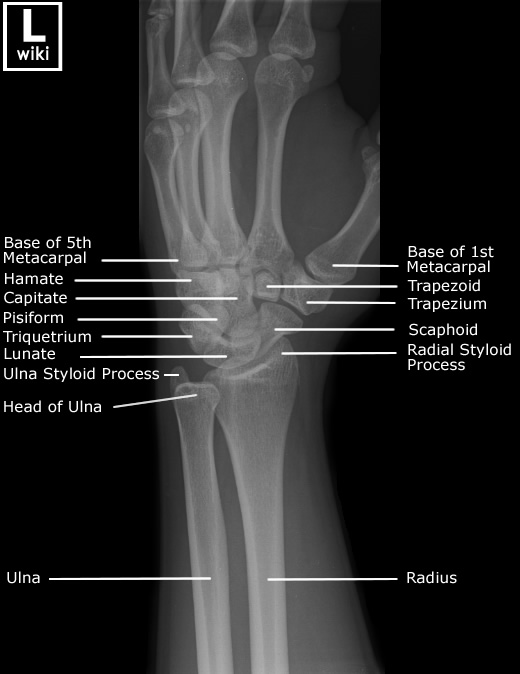 MBBSPPT.COM
32
Thank You
MBBSPPT.COM
33